Guía rápida de JustiziaSip 
 
Funcionalidades de consulta
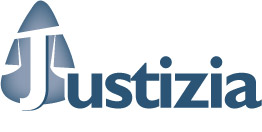 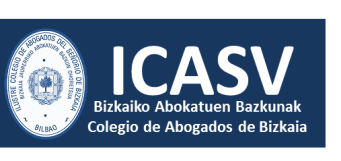 Vigente a noviembre 2015
TARJETAS 
CRIPTOGRAFICAS 
VALIDAS
LECTORES VALIDOS
No compatible con windows 8
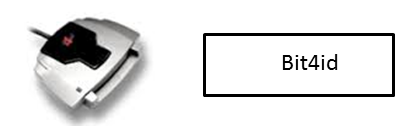 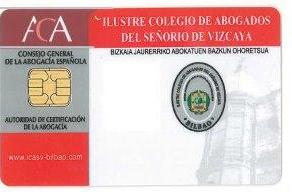 Carne Colegial ACA
TS 2048
2005 - 2015
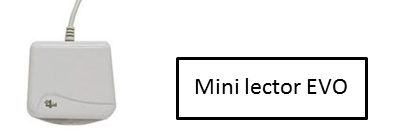 Carne Colegial ACA
TS 2048
2015 - ……
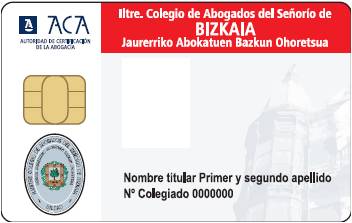 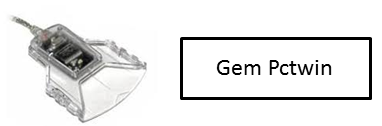 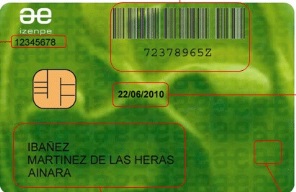 Izenpe Ciudadano
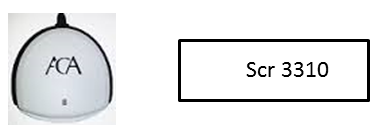 SISTEMAS 
OPERATIVOS 
VALIDOS
NAVEGADORES
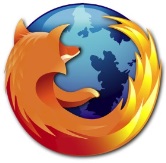 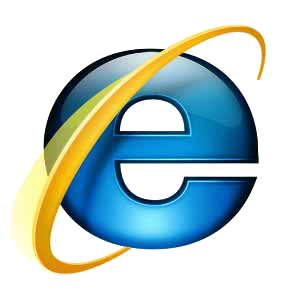 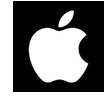 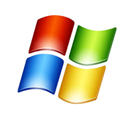 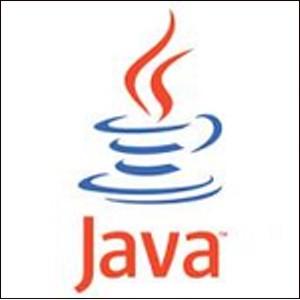 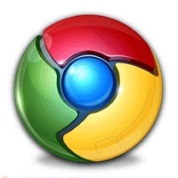 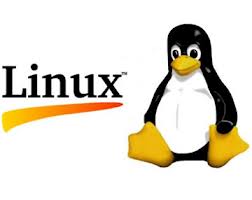 Vigente a noviembre 2015
INSTALACION ACA
INSTALACION IZENPE
Instalar Gestor  de la Tarjeta
Instalar Gestor  de la Tarjeta
Instalar los certificados
Instalar los certificados
¡Ojo!, si quieres instalar ambas tarjetas en el mismo PC, y tienes instalado el Gestor de Tarjetas de Izenpe no necesitas el Gestor de Aca y si tienes instalado el Gestor de Aca, no necesitas el de Izenpe.

Ahora bien, para que ambas funcionen en el mismo pc  tendrás que descargar, abrir e instalar todos los certificados , los de ACA y los de IZENPE.
Instalar Zsign
Resolución de problemas
Resolución de problemas
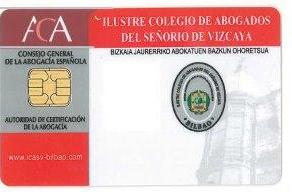 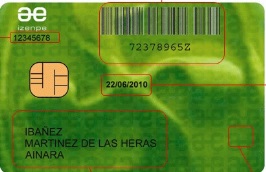 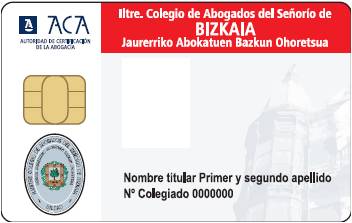 Vigente a noviembre 2015
Si crees tenerlo instalado, mete la tarjeta y sigue las instrucciones
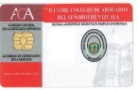 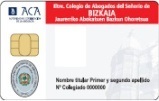 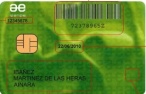 1-Haz click aquí, si es la primera vez te pedirá instalar ZsignNet
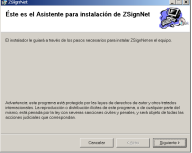 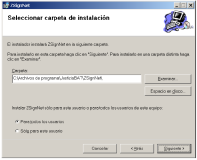 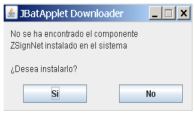 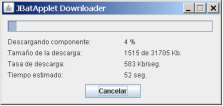 2-Haz click en autenticar:
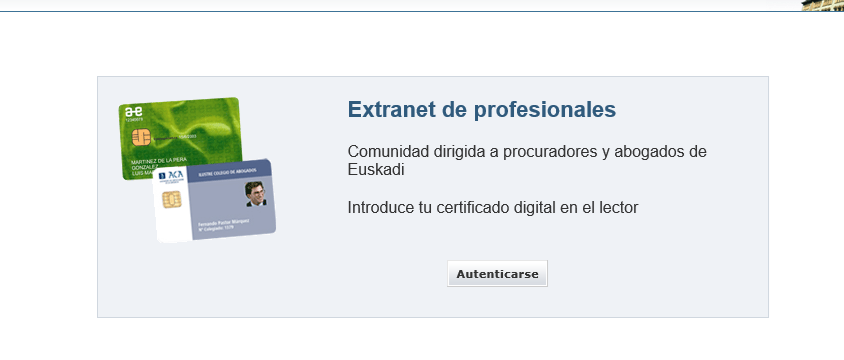 El pin tendrá entre 6 y 8 caracteres si es ACA o el que os han dado en papel termosellado si es IZENPE
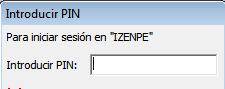 Justizia.net
A
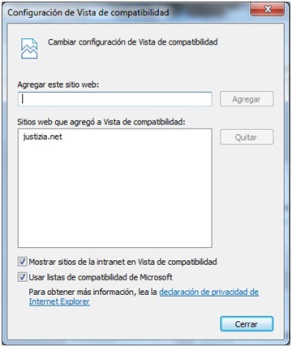 3-Puede ser que dé el siguiente problema:
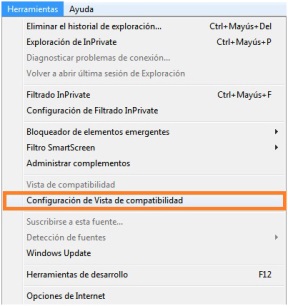 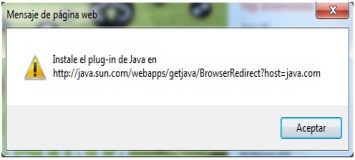 4-Aún así podría ser que se de el error:
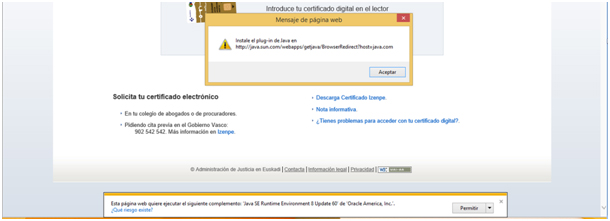 Dale a PERMITIR
Vigente a noviembre 2015
Tras instalar todo y configurar el Internet Explorer tal y como exige JustiziaNet
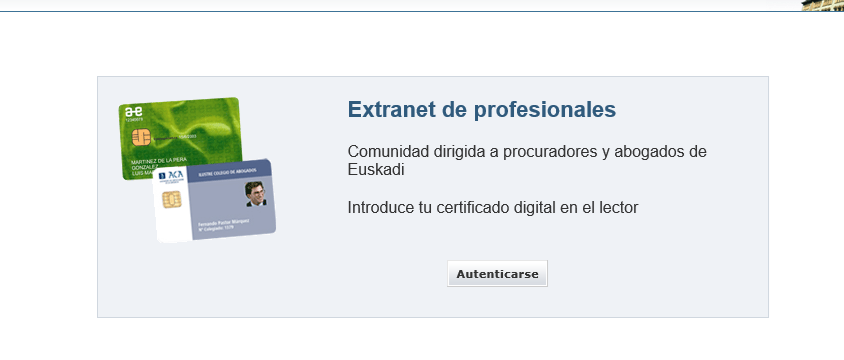 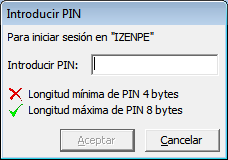 Justizia.net
Entre 6 y 8 caracteres.
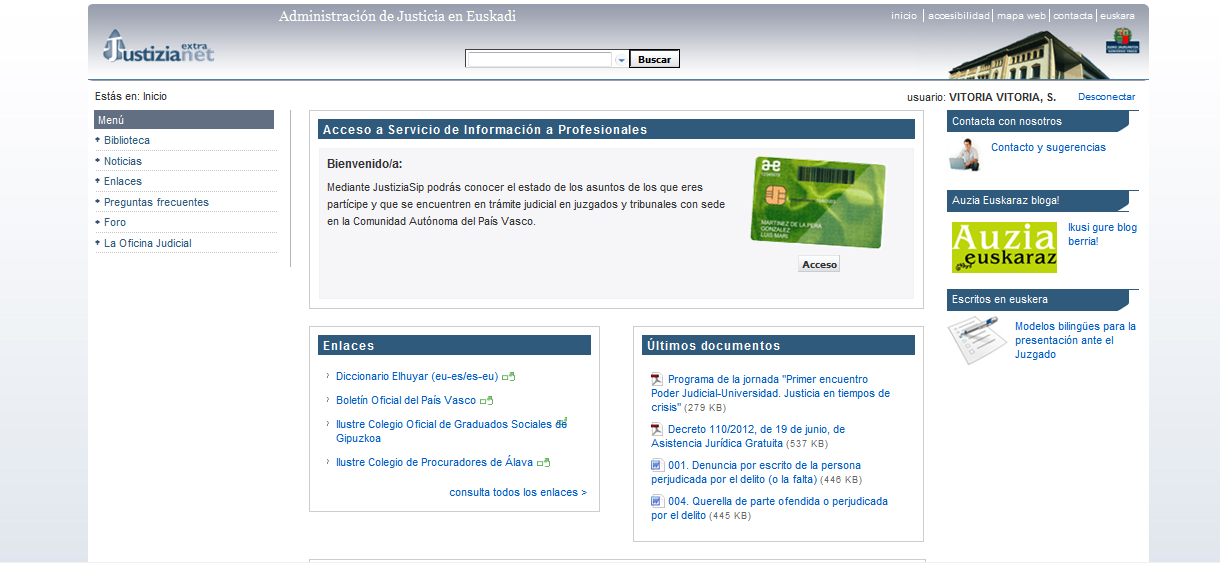 Acceso a JustiziaSip
Vigente a noviembre 2015
ASUNTOS
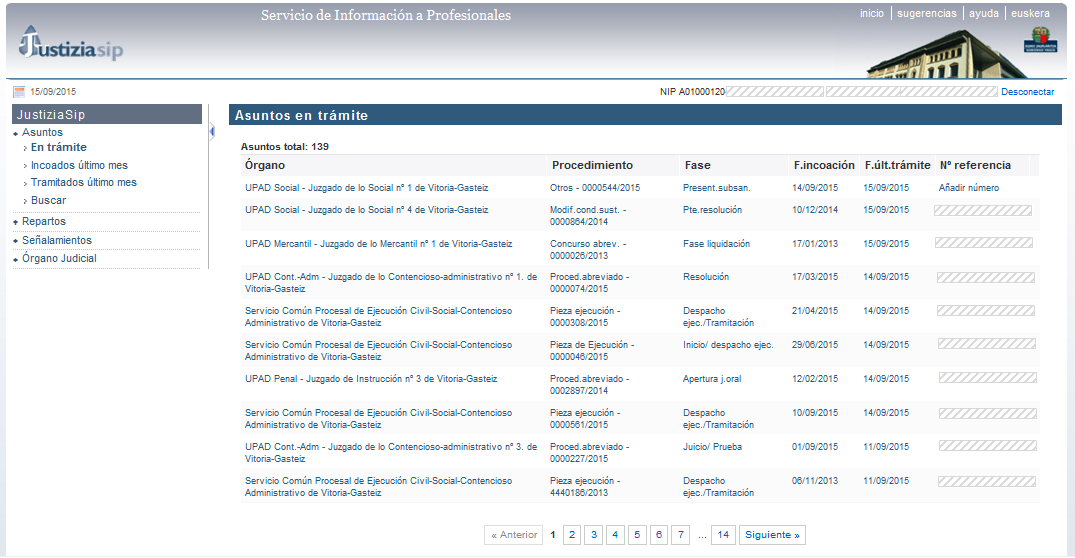 Órgano judicial 
Tipo y nº de procedimiento 
Fase 
Fecha de incoación 
Fecha del último trámite
En trámite
Incoados el último mes
Tramitados en el último mes.
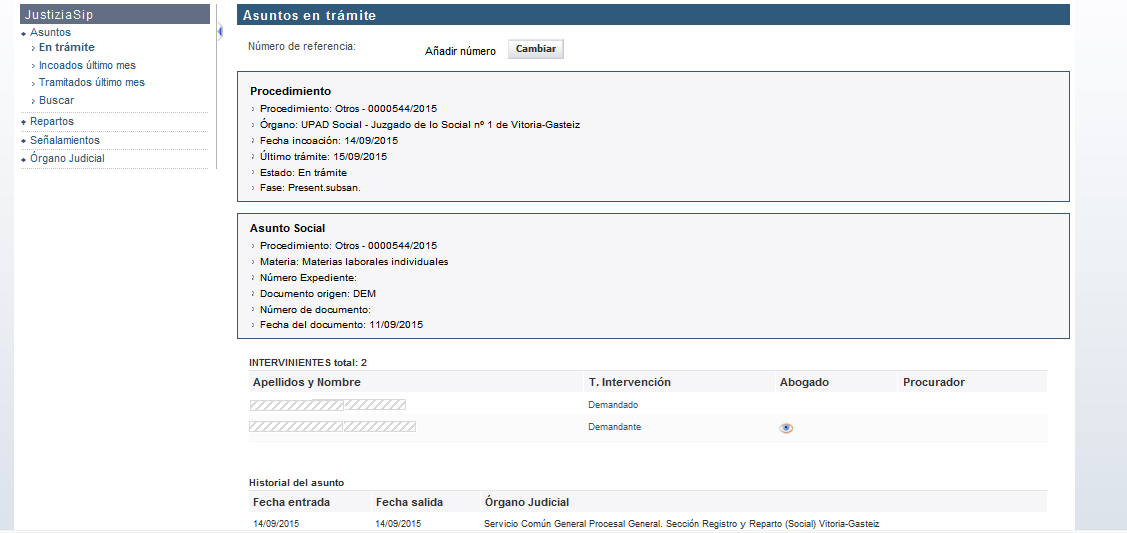 Procedimiento: 
Tipo y nº de procedimiento
Organo judicial
Fecha de incoación
Fecha del último trámite
Estado del trámite
Fase en la que está el procedimiento
Asunto: dependiendo del asunto se muestran unos datos u otros:
Procedimiento
Materia
Nº expediente
documento origen
nº de documento
fecha del documento
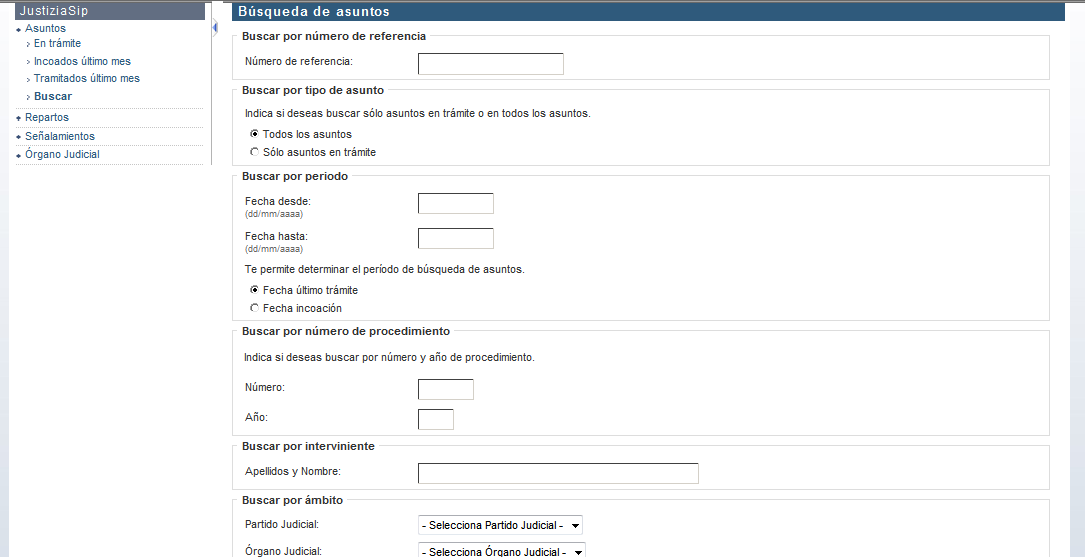 nombre y apellidos 
tipo de intervención 
abogado y procurador. Click en el ¡OJO!
Dirección
teléfono
fax 
dirección de correo electrónico 

HISTORIAL DEL ASUNTO
HERRAMIENTA DE
BUSQUEDA
DE LOS ASUNTOS
Vigente a noviembre 2015
REPARTOS
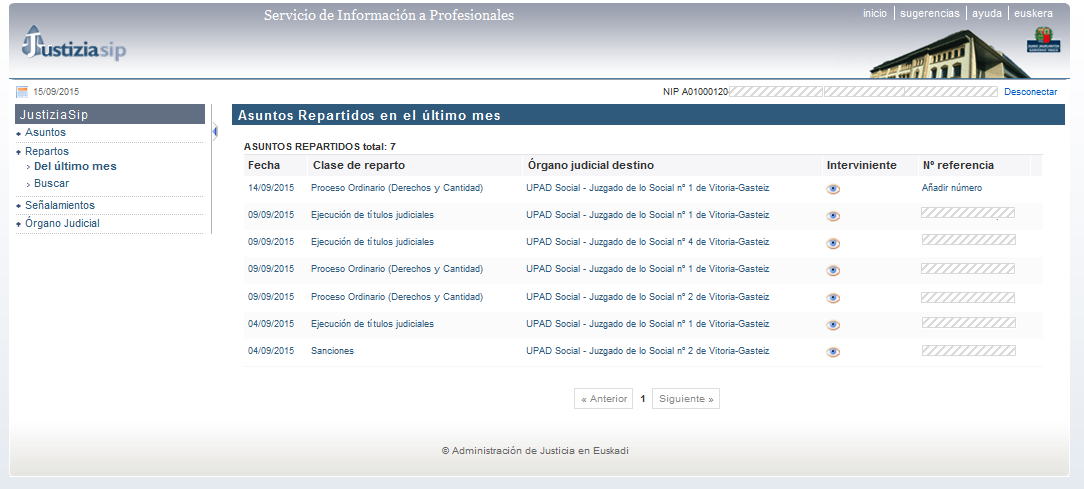 Pulsando sobre el icono se muestran los intervinientes y los profesionales del asunto.
Fecha 
Clase de reparto 
Órgano Judicial destino 
Intervinientes 
Nº de referencia
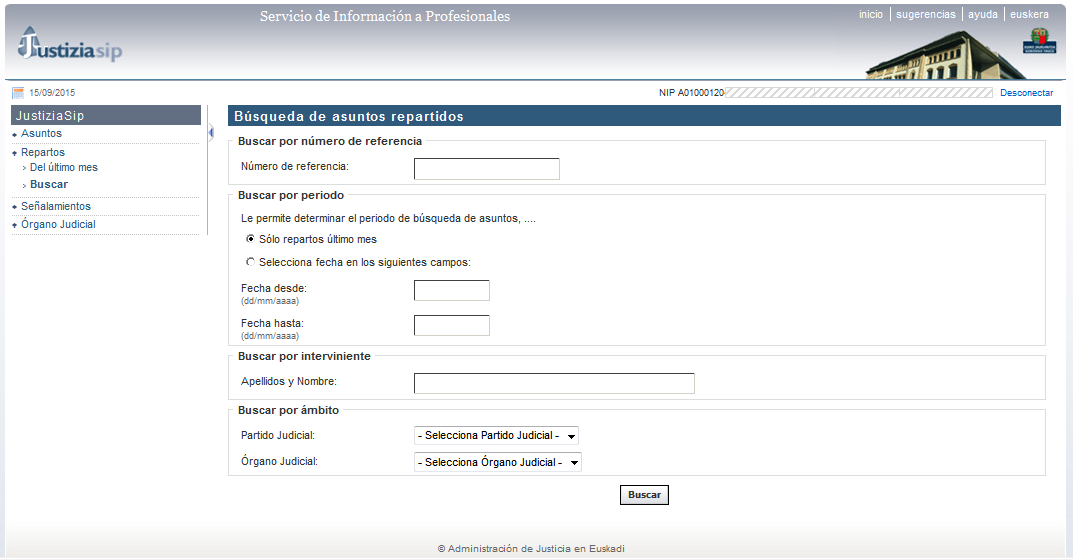 HERRAMIENTA DE
BUSQUEDA
DE LOS REPARTOS
Vigente a noviembre 2015
SEÑALAMIENTOS
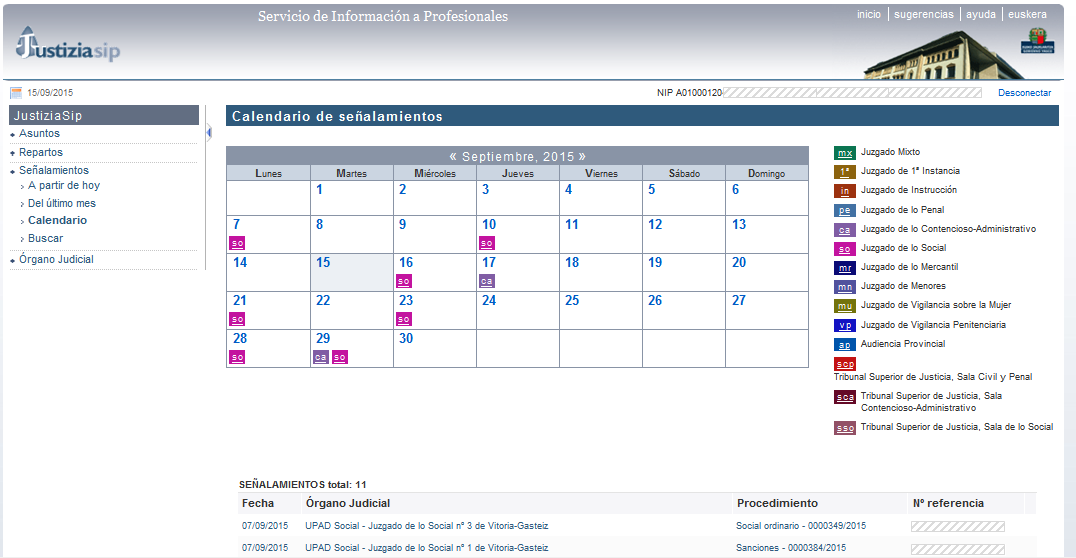 Para cada señalamiento se muestra: 
Fecha 
Órgano judicial 
Procedimiento: tipo y nº
Pulsando sobre un señalamiento se muestra toda la información sobre la sala de vistas en la que se celebra.
Vigente a noviembre 2015
DIRECTORIO INFORMACIÓN
SOBRE ORGANOS JURISDICCIONALES
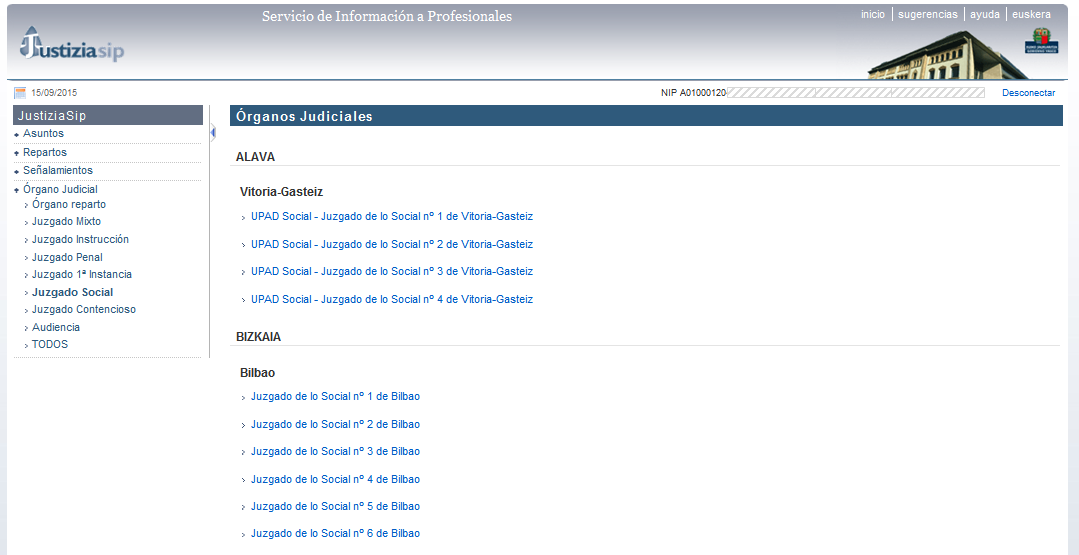 Listado de los órganos judiciales organizados por territorios
Pulsando sobre un Órgano Judicial se muestra la dirección, teléfono, fax y el personal adjunto
Vigente a noviembre 2015
SUSTITUCIONES Y HABILITACIÓN DE PERSONAL
Artículo 17. Régimen de sustitución y habilitación entre profesionales.
El régimen de acceso a los servicios electrónicos en el ámbito de la Administración de Justicia para los supuestos de sustitución entre profesionales, así como para la habilitación de sus empleados, se regulará por la respectiva Administración competente mediante disposiciones reglamentarias.
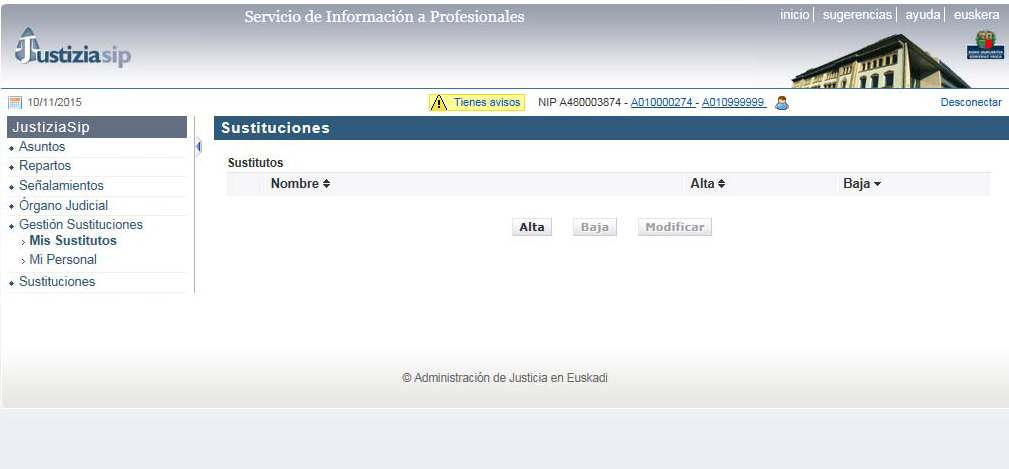 Para dar de alta a los sustitutos programando fecha de alta y de baja, el sustituto puede firmar y realizar los actos del sustituido pero con su propio certificado digital
Para dar de alta al personal de administración programando fecha de alta y de baja, el personal habilitado  NO puede firmar, NI realizar acto alguno del habilitante, únicamente pueden consultar y visualizar el contenido.
Vigente a noviembre 2015
En el futuro se implementarán:
Presentación de escritos
Notificaciones
Copias Trasladadas
Vigente a noviembre 2015